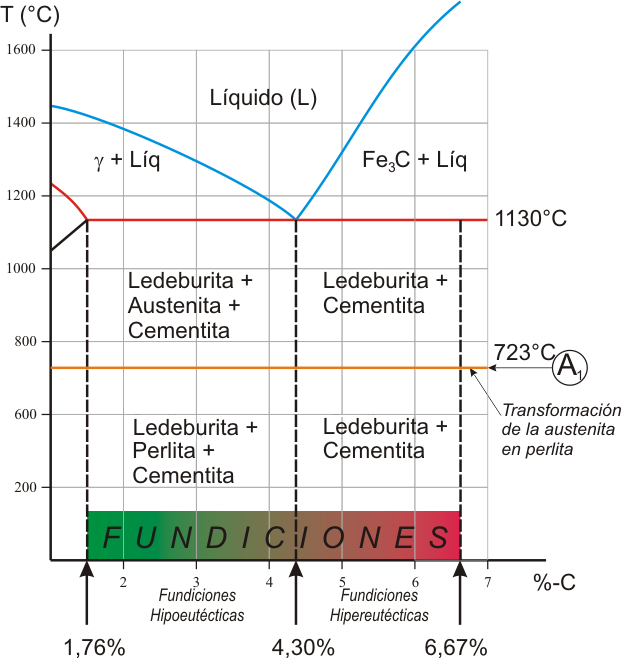 Punto Eutéctico
Ledeburita            + Cementita
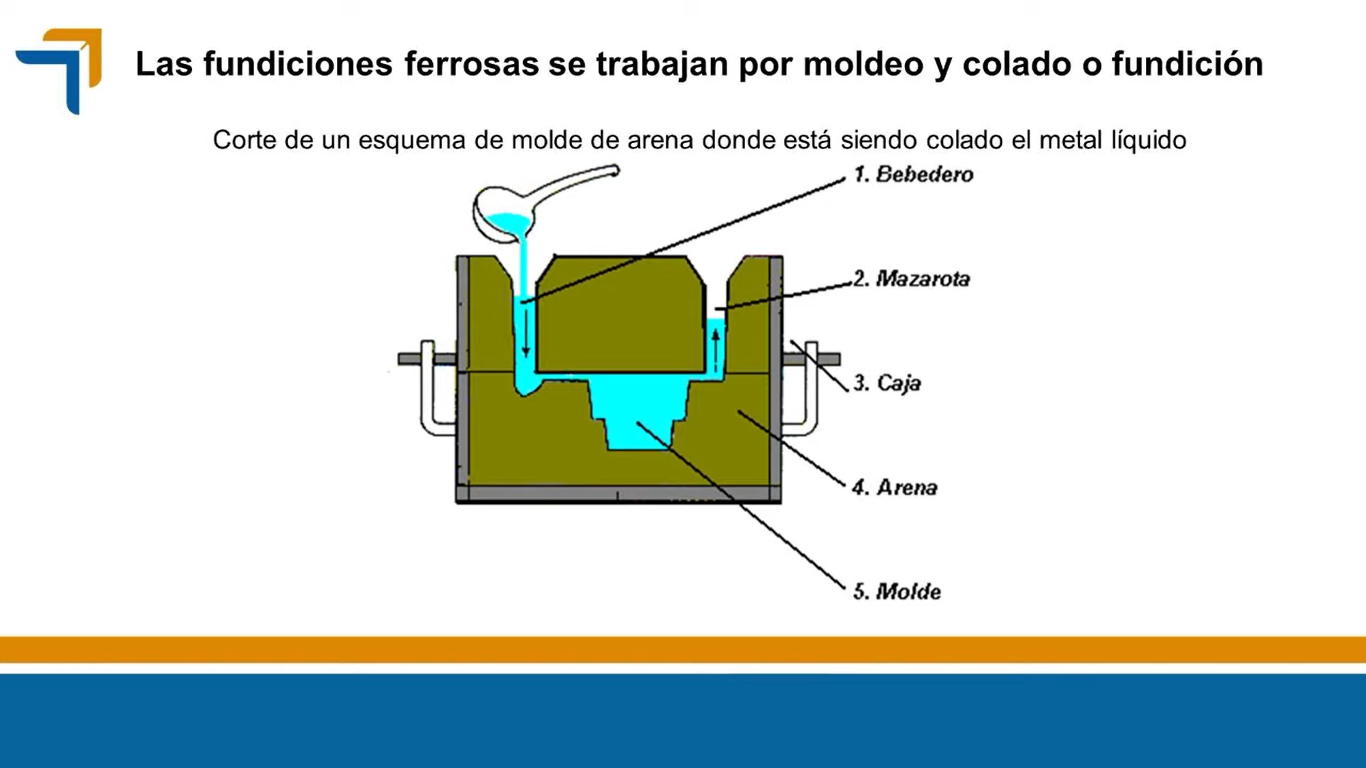 El potencial de grafitización es la capacidad que tiene la aleación en que el carbono aparezca en forma de grafito (Cg). 
Para elevar este potencial, a la aleación se le puede agregar, Titanio, Níquel, Aluminio, Cobre y Silicio, estos minerales elevan el potencial de grafitización.
En cambio los minerales que bajan este potencial son los siguientes. Cromo, Molibdeno, Vanadio, Manganeso, estos minerales en la aleación generan que el carbono aparezca en forma de Cementita (CFe3).
Las fundiciones tienen muy buena colabilidad, las piezas solo se obtienen por moldes.
El molde es muy importante, ya que de el depende el tiempo de enfriamiento de la fundición, esto quiere decir que con el mismo componente del producto el enfriamiento hace variar la familia de la fundición
Tipos de Fundiciones